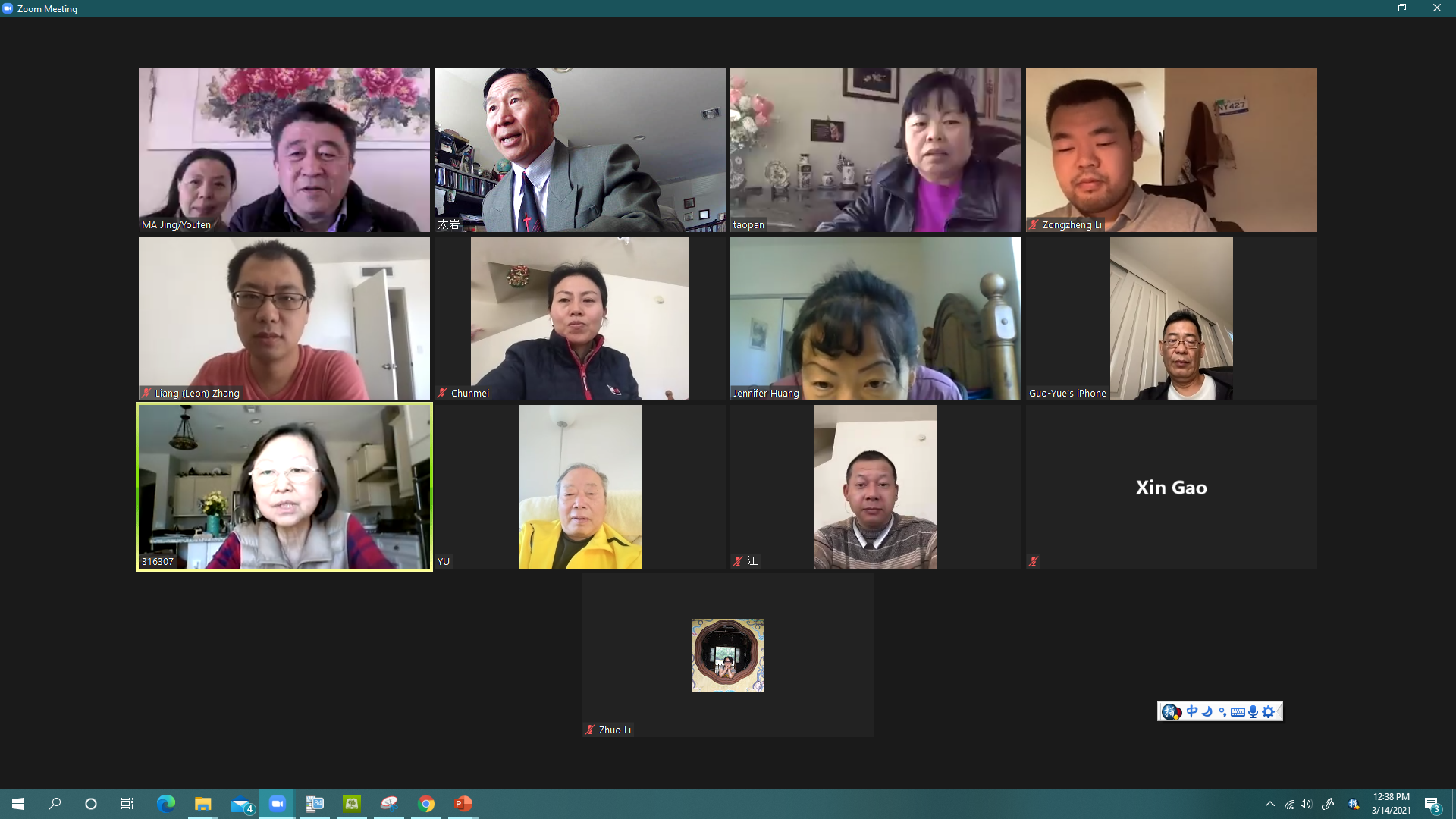 哈利路亚赞美诗
诗篇135-150
赞美的大能
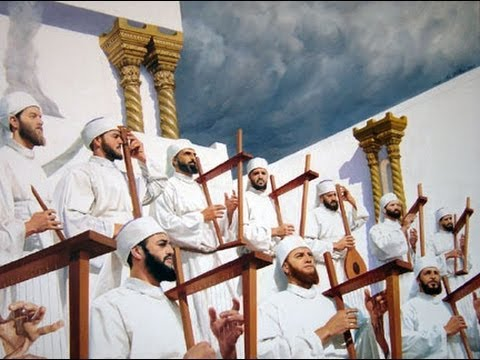 （希伯來文舊約）圣经与诗歌形式

大卫：
撒上16：23
代上13：8，15：28
代下29：25

可拉后裔：诗49：4“我要側耳聽比喻，用琴解謎語。”

先知以利沙：
王下3：15
保羅與西拉：徒16：25-34
天上的赞美：启示录
诗篇135
​1  你們要讚美耶和華！你們要讚美耶和華的名！耶和華的僕人站在耶和華殿中，
2  站在我們神殿院中的，你們要讚美他！
3  你們要讚美耶和華，耶和華本為善；要歌頌他的名，因為這是美好的。
4  耶和華揀選雅各歸自己，揀選以色列特做自己的子民。
5  原來我知道耶和華為大，也知道我們的主超乎萬神之上。
6  耶和華在天上，在地下，在海中，在一切的深處，都隨自己的意旨而行。
7  他使雲霧從地極上騰，造電隨雨而閃，從府庫中帶出風來。
8  他將埃及頭生的，連人帶牲畜都擊殺了。
9  埃及啊，他施行神蹟奇事在你當中，在法老和他一切臣僕身上。
10  他擊殺許多的民，又殺戮大能的王，
11  就是亞摩利王西宏和巴珊王噩，並迦南一切的國王，
12  將他們的地賞賜他的百姓以色列為業。
13  耶和華啊，你的名存到永遠！耶和華啊，你可記念的名存到萬代！
14  耶和華要為他的百姓申冤，為他的僕人後悔。
15  外邦的偶像是金的銀的，是人手所造的。
16  有口卻不能言，有眼卻不能看，
17  有耳卻不能聽，口中也沒有氣息。
18  造他的要和他一樣，凡靠他的也要如此。
19  以色列家啊，你們要稱頌耶和華！亞倫家啊，你們要稱頌耶和華！
20  利未家啊，你們要稱頌耶和華！你們敬畏耶和華的，要稱頌耶和華！
21  住在耶路撒冷的耶和華，該從錫安受稱頌！你們要讚美耶和華！
诗篇136
1 你們要稱謝耶和華，因他本為善，他的慈愛永遠長存！2 你們要稱謝萬神之神，因他的慈愛永遠長存！3 你們要稱謝萬主之主，因他的慈愛永遠長存！4 稱謝那獨行大奇事的，因他的慈愛永遠長存！5 稱謝那用智慧造天的，因他的慈愛永遠長存！6 稱謝那鋪地在水以上的，因他的慈愛永遠長存！7 稱謝那造成大光的，因他的慈愛永遠長存！8 他造日頭管白晝，因他的慈愛永遠長存！9 他造月亮星宿管黑夜，因他的慈愛永遠長存！10 稱謝那擊殺埃及人之長子的，因他的慈愛永遠長存！11 他領以色列人從他們中間出來，因他的慈愛永遠長存！12 他施展大能的手和伸出來的膀臂，因他的慈愛永遠長存！13 稱謝那分裂紅海的，因他的慈愛永遠長存！
14 他領以色列從其中經過，因他的慈愛永遠長存！15 卻把法老和他的軍兵推翻在紅海裡，因他的慈愛永遠長存！16 稱謝那引導自己的民行走曠野的，因他的慈愛永遠長存！17 稱謝那擊殺大君王的，因他的慈愛永遠長存！18 他殺戮有名的君王，因他的慈愛永遠長存！19 就是殺戮亞摩利王西宏，因他的慈愛永遠長存！20 又殺巴珊王噩，因他的慈愛永遠長存！21 他將他們的地賜他的百姓為業，因他的慈愛永遠長存！22 就是賜他的僕人以色列為業，因他的慈愛永遠長存！23 他顧念我們在卑微的地步，因他的慈愛永遠長存！24 他救拔我們脫離敵人，因他的慈愛永遠長存！25 他賜糧食給凡有血氣的，因他的慈愛永遠長存！26 你們要稱謝天上的神，因他的慈愛永遠長存！
诗篇137
1 我們曾在巴比倫的河邊坐下，一追想錫安就哭了。2 我們把琴掛在那裡的柳樹上。3 因為在那裡，擄掠我們的要我們唱歌，搶奪我們的要我們作樂，說：「給我們唱一首錫安歌吧！」4 我們怎能在外邦唱耶和華的歌呢？5 耶路撒冷啊，我若忘記你，情願我的右手忘記技巧！6 我若不記念你，若不看耶路撒冷過於我所最喜樂的，情願我的舌頭貼於上膛！7 耶路撒冷遭難的日子，以東人說：「拆毀！拆毀！直拆到根基！」耶和華啊，求你記念這仇！8 將要被滅的巴比倫城*啊，報復你像你待我們的，那人便為有福！9 拿你的嬰孩摔在磐石上的，那人便為有福！
诗篇138
大衛的詩。
1  我要一心稱謝你，在諸神面前歌頌你。
2  我要向你的聖殿下拜，為你的慈愛和誠實稱讚你的名；因你使你的話顯為大，過於你所應許的*。
3  我呼求的日子，你就應允我，鼓勵我，使我心裡有能力。
4  耶和華啊，地上的君王都要稱謝你，因他們聽見了你口中的言語。
5  他們要歌頌耶和華的作為，因耶和華大有榮耀。
6  耶和華雖高，仍看顧低微的人，他卻從遠處看出驕傲的人。
7  我雖行在患難中，你必將我救活。我的仇敵發怒，你必伸手抵擋他們，你的右手也必救我。
8  耶和華必成全關乎我的事。耶和華啊，你的慈愛永遠長存，求你不要離棄你手所造的。
诗篇139
造物奇妙
13  我的肺腑是你所造的，我在母腹中，你已覆庇我。
14  我要稱謝你，因我受造奇妙可畏；你的作為奇妙，這是我心深知道的。
15  我在暗中受造，在地的深處被聯絡，那時我的形體並不向你隱藏。
16  我未成形的體質，你的眼早已看見了；你所定的日子，我尚未度一日*，你都寫在你的冊上了。
  恩惠無窮
17  神啊，你的意念向我何等寶貴！其數何等眾多！
18  我若數點，比海沙更多。我睡醒的時候，仍和你同在。
19  神啊，你必要殺戮惡人。所以你們好流人血的，離開我去吧！
20  因為他們說惡言頂撞你，你的仇敵也妄稱你的名。
21  耶和華啊，恨惡你的，我豈不恨惡他們嗎？攻擊你的，我豈不憎嫌他們嗎？
22  我切切地恨惡他們，以他們為仇敵。
23  神啊，求你鑒察我，知道我的心思；試煉我，知道我的意念。
24  看在我裡面有什麼惡行沒有，引導我走永生的道路。
無所不在
7  我往哪裡去躲避你的靈？我往哪裡逃躲避你的面？
8  我若升到天上，你在那裡；我若在陰間下榻，你也在那裡。
9  我若展開清晨的翅膀，飛到海極居住，
10  就是在那裡，你的手必引導我，你的右手也必扶持我。
11  我若說「黑暗必定遮蔽我，我周圍的亮光必成為黑夜」，
12  黑暗也不能遮蔽我使你不見，黑夜卻如白晝發亮，黑暗和光明在你看都是一樣。
大衛的詩，交於伶長。
1  耶和華啊，你已經鑒察我，認識我。
2  我坐下，我起來，你都曉得，你從遠處知道我的意念。
3  我行路，我躺臥，你都細察，你也深知我一切所行的。
4  耶和華啊，我舌頭上的話，你沒有一句不知道的。
5  你在我前後環繞我，按手在我身上。
6  這樣的知識奇妙，是我不能測的；至高，是我不能及的。
诗篇140
大衛的詩，交於伶長。
1  耶和華啊，求你拯救我脫離凶惡的人，保護我脫離強暴的人。
2  他們心中圖謀奸惡，常常聚集要爭戰。
3  他們使舌頭尖利如蛇，嘴裡有虺蛇的毒氣。（細拉）
4  耶和華啊，求你拯救我脫離惡人的手，保護我脫離強暴的人，他們圖謀推我跌倒。
5  驕傲人為我暗設網羅和繩索，他們在路旁鋪下網，設下圈套。（細拉）
6  我曾對耶和華說：「你是我的神。」耶和華啊，求你留心聽我懇求的聲音！
7  主耶和華，我救恩的力量啊，在爭戰的日子，你遮蔽了我的頭。
8  耶和華啊，求你不要遂惡人的心願，不要成就他們的計謀，恐怕他們自高。（細拉）
9  至於那些昂首圍困我的人，願他們嘴唇的奸惡陷害*自己。
10  願火炭落在他們身上，願他們被丟在火中，拋在深坑裡，不能再起來。
11  說惡言的人在地上必堅立不住，禍患必獵取強暴的人，將他打倒。
12  我知道耶和華必為困苦人申冤，必為窮乏人辨屈。
13  義人必要稱讚你的名，正直人必住在你面前。
诗篇141
大衛的詩。​1 耶和華啊，我曾求告你，求你快快臨到我這裡！我求告你的時候，願你留心聽我的聲音。2 願我的禱告如香陳列在你面前，願我舉手祈求，如獻晚祭。3 耶和華啊，求你禁止我的口，把守我的嘴。4 求你不叫我的心偏向邪惡，以致我和作孽的人同行惡事，也不叫我吃他們的美食。5 任憑義人擊打我，這算為仁慈，任憑他責備我，這算為頭上的膏油，我的頭不要躲閃。正在他們行惡的時候，我仍要祈禱。6 他們的審判官被扔在巖下，眾人要聽我的話，因為這話甘甜。7 我們的骨頭散在墓旁，好像人耕田刨地的土塊。8 主耶和華啊，我的眼目仰望你。我投靠你，求你不要將我撇得孤苦。9 求你保護我脫離惡人為我設的網羅，和作孽之人的圈套。10 願惡人落在自己的網裡，我卻得以逃脫。
诗篇142
大衛在洞裡作的訓誨詩，乃是祈禱。
1  我發聲哀告耶和華，發聲懇求耶和華。
2  我在他面前吐露我的苦情，陳說我的患難。
3  我的靈在我裡面發昏的時候，你知道我的道路。在我行的路上，敵人為我暗設網羅。
4  求你向我右邊觀看，因為沒有人認識我；我無處避難，也沒有人眷顧我。
5  耶和華啊，我曾向你哀求，我說：「你是我的避難所，在活人之地你是我的福分。」
6  求你側耳聽我的呼求，因我落到極卑之地；求你救我脫離逼迫我的人，因為他們比我強盛。
7  求你領我出離被囚之地，我好稱讚你的名。義人必環繞我，因為你是用厚恩待我。
诗篇143
大衛的詩。
1  耶和華啊，求你聽我的禱告，留心聽我的懇求，憑你的信實和公義應允我！
2  求你不要審問僕人，因為在你面前，凡活著的人沒有一個是義的。
3  原來仇敵逼迫我，將我打倒在地，使我住在幽暗之處，像死了許久的人一樣。
4  所以我的靈在我裡面發昏，我的心在我裡面悽慘。
5  我追想古時之日，思想你的一切作為，默念你手的工作。
6  我向你舉手，我的心渴想你，如乾旱之地盼雨一樣。（細拉）
7  耶和華啊，求你速速應允我，我心神耗盡！不要向我掩面，免得我像那些下坑的人一樣。
8  求你使我清晨得聽你慈愛之言，因我倚靠你；求你使我知道當行的路，因我的心仰望你。
9  耶和華啊，求你救我脫離我的仇敵，我往你那裡藏身。
10  求你指教我遵行你的旨意，因你是我的神。你的靈本為善，求你引我到平坦之地。
11  耶和華啊，求你為你的名將我救活，憑你的公義將我從患難中領出來。
12  憑你的慈愛剪除我的仇敵，滅絕一切苦待我的人，因我是你的僕人。
诗篇144
大衛的詩。
1  耶和華我的磐石是應當稱頌的！他教導我的手爭戰，教導我的指頭打仗。
2  他是我慈愛的主，我的山寨，我的高臺，我的救主，我的盾牌，是我所投靠的，他使我的百姓服在我以下。
3  耶和華啊，人算什麼，你竟認識他？世人算什麼，你竟顧念他？
4  人好像一口氣，他的年日如同影兒快快過去。
5  耶和華啊，求你使天下垂，親自降臨；摸山，山就冒煙。
6  求你發出閃電，使他們四散，射出你的箭，使他們擾亂。
7  求你從上伸手救拔我，救我出離大水，救我脫離外邦人的手。
8  他們的口說謊話，他們的右手起假誓。
9  神啊，我要向你唱新歌，用十弦瑟向你歌頌。
10  你是那拯救君王的，你是那救僕人大衛脫離害命之刀的。
11  求你救拔我，救我脫離外邦人的手。他們的口說謊話，他們的右手起假誓。
  聖民之福
12  我們的兒子從幼年好像樹栽子長大，我們的女兒如同殿角石，是按建宮的樣式鑿成的。
13  我們的倉盈滿，能出各樣的糧食，我們的羊在田間孳生千萬。
14  我們的牛馱著滿馱，沒有人闖進來搶奪，也沒有人出去爭戰，我們的街市上也沒有哭號的聲音。
15  遇見這光景的百姓便為有福！有耶和華為他們的神，這百姓便為有福！
诗篇145
13  你的國是永遠的國，你執掌的權柄存到萬代。
14  凡跌倒的，耶和華將他們扶持；凡被壓下的，將他們扶起。
15  萬民都舉目仰望你，你隨時給他們食物。
16  你張手，使有生氣的都隨願飽足。
17  耶和華在他一切所行的無不公義，在他一切所做的都有慈愛。
18  凡求告耶和華的，就是誠心求告他的，耶和華便與他們相近。
19  敬畏他的，他必成就他們的心願；也必聽他們的呼求，拯救他們。
20  耶和華保護一切愛他的人，卻要滅絕一切的惡人。
21  我的口要說出讚美耶和華的話，唯願凡有血氣的都永永遠遠稱頌他的聖名！
大衛的讚美詩。
1  我的神我的王啊，我要尊崇你，我要永永遠遠稱頌你的名！
2  我要天天稱頌你，也要永永遠遠讚美你的名！
3  耶和華本為大，該受大讚美，其大無法測度。
4  這代要對那代頌讚你的作為，也要傳揚你的大能。
5  我要默念你威嚴的尊榮，和你奇妙的作為。
6  人要傳說你可畏之事的能力，我也要傳揚你的大德。
7  他們記念你的大恩就要傳出來，並要歌唱你的公義。
8  耶和華有恩惠，有憐憫，不輕易發怒，大有慈愛。
9  耶和華善待萬民，他的慈悲覆庇他一切所造的。
10  耶和華啊，你一切所造的都要稱謝你，你的聖民也要稱頌你。
11  傳說你國的榮耀，談論你的大能，
12  好叫世人知道你大能的作為，並你國度威嚴的榮耀。
诗篇146
​1  你們要讚美耶和華！我的心哪，你要讚美耶和華！
2  我一生要讚美耶和華，我還活的時候要歌頌我的神。
3  你們不要倚靠君王，不要倚靠世人，他一點不能幫助。
4  他的氣一斷，就歸回塵土，他所打算的當日就消滅了。
5  以雅各的神為幫助，仰望耶和華他神的，這人便為有福！
6  耶和華造天、地、海和其中的萬物，他守誠實直到永遠。
7  他為受屈的申冤，賜食物於飢餓的。耶和華釋放被囚的，
8  耶和華開了瞎子的眼睛，耶和華扶起被壓下的人，耶和華喜愛義人。
9  耶和華保護寄居的，扶持孤兒和寡婦，卻使惡人的道路彎曲。
10  耶和華要做王直到永遠，錫安哪，你的神要做王直到萬代。你們要讚美耶和華！
诗篇147
敬畏主者為其所悅
11  耶和華喜愛敬畏他和盼望他慈愛的人。
12  耶路撒冷啊，你要頌讚耶和華！錫安哪，你要讚美你的神！
13  因為他堅固了你的門閂，賜福給你中間的兒女。
14  他使你境內平安，用上好的麥子使你滿足。
15  他發命在地，他的話頒行最快。
16  他降雪如羊毛，撒霜如爐灰。
17  他擲下冰雹如碎渣，他發出寒冷誰能當得起呢？
18  他一出令，這些就都消化；他使風颳起，水便流動。
19  他將他的道指示雅各，將他的律例、典章指示以色列。
20  別國他都沒有這樣待過，至於他的典章，他們向來沒有知道。你們要讚美耶和華！
​1  你們要讚美耶和華！因歌頌我們的神為善為美，讚美的話是合宜的。
2  耶和華建造耶路撒冷，聚集以色列中被趕散的人。
3  他醫好傷心的人，裹好他們的傷處。
4  他數點星宿的數目，一一稱它的名。
  神之智能無窮
5  我們的主為大，最有能力，他的智慧無法測度。
6  耶和華扶持謙卑人，將惡人傾覆於地。
7  你們要以感謝向耶和華歌唱，用琴向我們的神歌頌。
8  他用雲遮天，為地降雨，使草生長在山上。
9  他賜食給走獸和啼叫的小烏鴉。
10  他不喜悅馬的力大，不喜愛人的腿快。
诗篇148
​1  你們要讚美耶和華！從天上讚美耶和華，在高處讚美他！
2  他的眾使者都要讚美他，他的諸軍都要讚美他！
3  日頭月亮，你們要讚美他！放光的星宿，你們都要讚美他！
4  天上的天和天上的水，你們都要讚美他！
5  願這些都讚美耶和華的名，因他一吩咐便都造成。
6  他將這些立定，直到永永遠遠；他定了命，不能廢去*。
7  所有在地上的，大魚和一切深洋，
8  火與冰雹，雪和霧氣，成就他命的狂風，
9  大山和小山，結果的樹木和一切香柏樹，
10  野獸和一切牲畜，昆蟲和飛鳥，
11  世上的君王和萬民，首領和世上一切審判官，
12  少年人和處女，老年人和孩童，都當讚美耶和華！
13  願這些都讚美耶和華的名，因為獨有他的名被尊崇，他的榮耀在天地之上。
14  他將他百姓的角高舉，因此他*一切聖民以色列人，就是與他相近的百姓，都讚美他。你們要讚美耶和華！
诗篇149
​1  你們要讚美耶和華！向耶和華唱新歌，在聖民的會中讚美他！
2  願以色列因造他的主歡喜，願錫安的民因他們的王快樂！
3  願他們跳舞讚美他的名，擊鼓彈琴歌頌他！
4  因為耶和華喜愛他的百姓，他要用救恩當做謙卑人的裝飾。
5  願聖民因所得的榮耀高興，願他們在床上歡呼！
6  願他們口中稱讚神為高，手裡有兩刃的刀，
7  為要報復列邦，刑罰萬民。
8  要用鏈子捆他們的君王，用鐵鐐鎖他們的大臣，
9  要在他們身上施行所記錄的審判。他的聖民都有這榮耀。你們要讚美耶和華！
诗篇150
​1  你們要讚美耶和華！在神的聖所讚美他，在他顯能力的穹蒼讚美他！
2  要因他大能的作為讚美他，按著他極美的大德讚美他！
3  要用角聲讚美他，鼓瑟彈琴讚美他，
4  擊鼓跳舞讚美他，用絲弦的樂器和簫的聲音讚美他，
5  用大響的鈸讚美他，用高聲的鈸讚美他。
6  凡有氣息的都要讚美耶和華！你們要讚美耶和華！